Rent and Royalty Income
Pub 4012 – Tab DPub 4491 – Lesson 13
[Speaker Notes: Slide V2 changes:
#10 – Added clarification and note regarding personal services royalty  reported on Schedule C

This entire lesson is intended for experienced counselors, somewhat because these items are not often seen.
Local instructors can teach this topic to all volunteers if the district sees more land rent or royalty income.
It is best if counselors review pubs 4491 and 4012 on this topic before coming to class]
Rent and Royalty Scope
NTTC Scope Manual
Rent and royalty in scope for
Unimproved land rent
Royalty
1099-Misc or taxpayer stated
K-1 in scope for
Royalty
Not Rent
2
NTTC Training - TY2018
Rent Defined
Rent defined
Periodic payment by tenant to landlord in return for use of land, building, apartment, office, or other property
Does not include a cost-sharing arrangement 
roommate or household member contributing monetarily 
should not exceed the allocable actual costs
3
NTTC Training - TY2018
Rent
Rent income in-scope if
Land or gas/oil lease
Reported on a Form 1099-MISC or
Taxpayer states received from individual and no 1099-MISC
No Expenses except property tax
Report on Schedule A
Rent reported on a K-1 – Out of scope
4
NTTC Training - TY2018
[Speaker Notes: If taxpayer is not itemizing or if their state taxes exceed the $10,000 cap, there is no benefit to the additional Sch A deduction.
Refer taxpayers to paid preparers if they will be negatively impacted by our scope limitations]
Schedule E in TaxSlayer
NTTC-modified Pub 4012 Tab D
Entering rental income or royalties not from personal services in TaxSlayer
Click on income from Federal Section > Income > Rents and Royalties
Entering royalty in TaxSlayer from personal services
Business income (Schedule C)
Find Rental and Royalty Income in NTTC-modified Pub 4012
5
NTTC Training - TY2018
No Expenses Allowed on Schedule E
In-Scope Rent
6
NTTC Training - TY2018
Rent of Personal Residence for < 15 Days
Pub 17
Property used as personal residence and rented for less than 15 days during tax year 
Rent not reported on the return 
Exception: 1099-MISC received
Do not deduct rental expenses
If itemizing, can deduct interest and taxes per normal rules
7
NTTC Training - TY2018
[Speaker Notes: 1099-MISC received see next slide]
Rent of Personal Residence for < 15 Days
If a 1099-MISC is received 
Enter the 1099-MISC rent income and 
Deduct same amount as “other expense” describe as “less than 15 day exclusion”
Note: taxpayer must have used property as personal residence for 15 days or more
8
NTTC Training - TY2018
Rent of Personal Residence for < 15 Days
Local occupancy taxes (not an income tax) may apply to rentals
Tax rates may be 10% - 15% of gross rents
Rentals less than 30, 60, 90, or 180 days may be exempted
Varies by town/city/county
Taxpayer’s responsibility
9
NTTC Training - TY2018
[Speaker Notes: Counselors might wish to alert taxpayers of their local tax]
Royalties
Royalties from gas/oil lease or similar in-scope if reported on K-1 or 1099-MISC 
No deductions in scope – including depletion – refer to paid preparer
Reported on Schedule E
Royalty from own personal services (such as author’s royalty) is business income reported on Schedule C
10
NTTC Training - TY2018
[Speaker Notes: All Form 1099-MISCs must be input into TaxSlayer

Royalty from own personal services reported on Schedule C: See slide deck 25 Income from 1099-MISC for correct TaxSlayer input]
Entering Royalties on Schedule E
Select 1099-MISC by entering form in search box
TaxSlayer prompts Schedule E when 1099-MISC complete
Royalties automatically selected
No 1099-MISC received – open Schedule E
Complete Schedule E as previously described
11
NTTC Training - TY2018
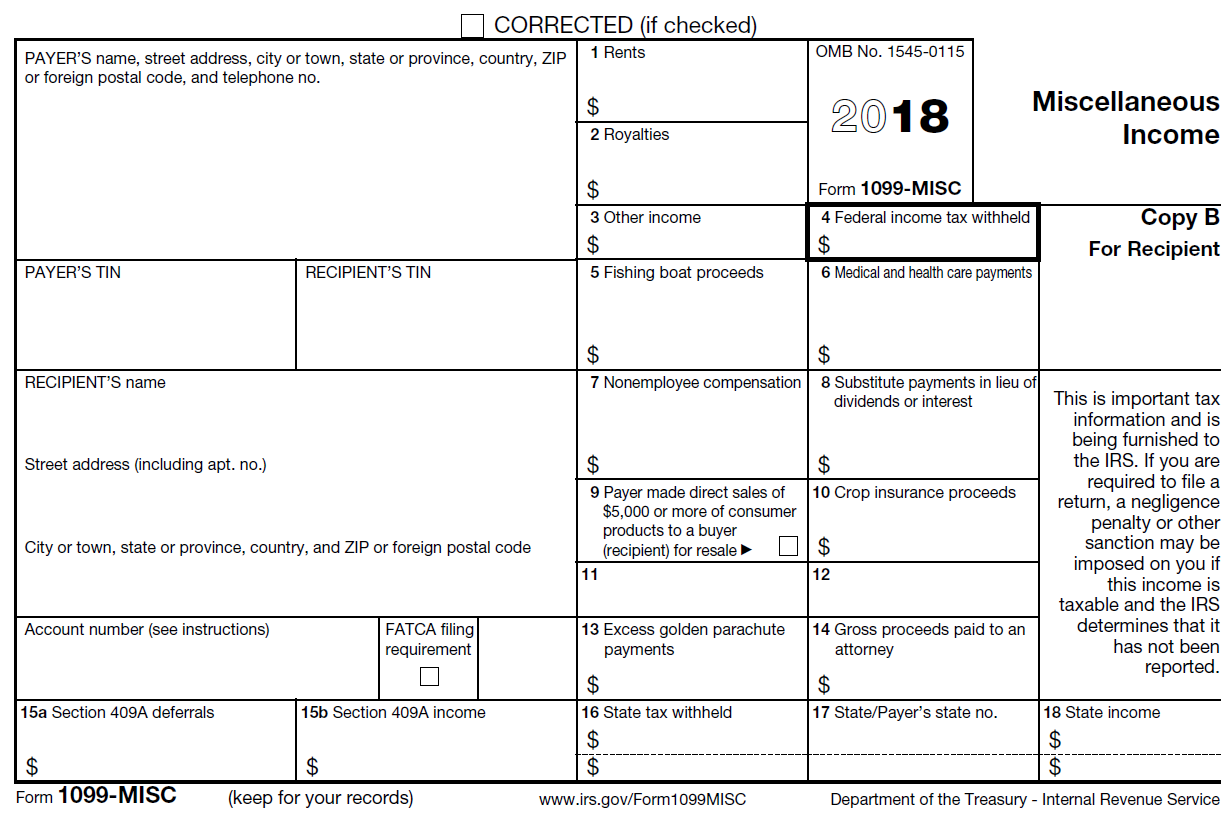 1099-MISC and Royalties
NTTC Training - TY2018
12
Royalties on K-1
Enter data from K-1 in TaxSlayer
Income carries to Form 1040
See separate lesson on K-1
13
NTTC Training - TY2018
Quality Review
Confirm rent and royalty entries in-scope
Review if royalty income from a personal business (Schedule C) of the taxpayer
Verify Form 1099-MISC entries correct
Review Schedule E information entered correctly
14
NTTC Training - TY2018
Rents and Royalties
Questions?
Comments ...
15
NTTC Training - TY2018